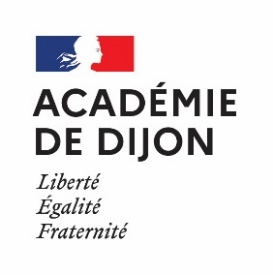 LE PROJET PEDAGOGIQUE D’EPSVoie générale et technologique
NOM  DE L’ETABLISSEMENT :

VILLE :

Date  :
Inspection Pédagogique Régionale d'EPS -  Académie de Dijon
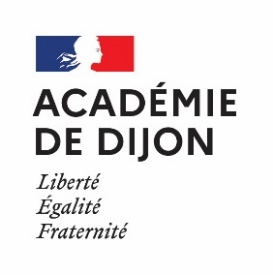 LES 4 ÉTAPES D’ÉLABORATION DU PROJET PÉDAGOGIQUE D’EPS
Etape 1. Etablir un diagnostic : description du contexte et analyse des besoins de formation des élèves
Etape 2. Définir des objectifs en relation avec le projet d’établissement
Etape 3. Formuler un plan d’action en précisant ce qui sera mis en œuvre pour atteindre les objectifs
Etape 4. Déterminer des indicateurs d’évaluation qui doivent permettre de mesurer, à une échéance donnée, l’atteinte ou non des objectifs fixés
Inspection Pédagogique Régionale d'EPS -  Académie de Dijon
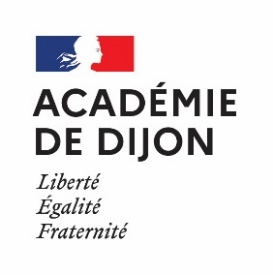 Etape 1 : ETABLIR UN DIAGNOSTIC
3.1 DESCRIPTION DU CONTEXTE LOCAL
Inspection Pédagogique Régionale d'EPS -  Académie de Dijon
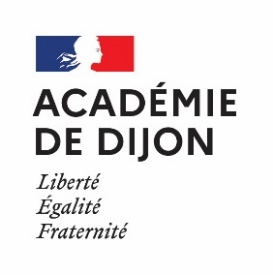 ETAPE 1.2 DIAGNOSTIC – ANALYSE DES BESOINS DE FORMATION DES ELEVES
Inspection Pédagogique Régionale d'EPS -  Académie de Dijon
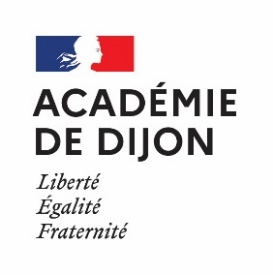 ETAPE 2 : DEFINITION DES OBJECTIFS
Inspection Pédagogique Régionale d'EPS -  Académie de Dijon
ETAPE 3 :  FORMULER UN PLAN D’ACTION
3.1 OFFRE DE FORMATION PAR CHAMP D’APPRENTISSAGE
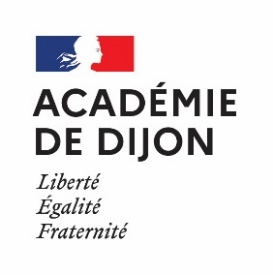 .
Nombre de champs d’apprentissage investis dans le cursus lycée pour toutes les classes:
Inspection Pédagogique Régionale d'EPS -  Académie de Dijon
3.2 PROGRAMMATION DETAILLEE               
 Rappel : 3 séquences recommandées pour chaque niveau de classe
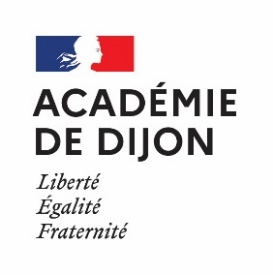 Inspection Pédagogique Régionale d'EPS -  Académie de Dijon
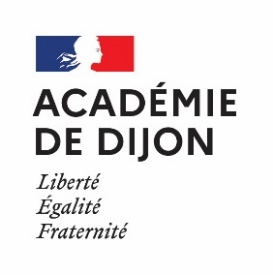 3.5 LES ELÈVES À BESOINS EDUCATIFS PARTICULIERS (EBEP)
Rappel: L’adaptation doit être réalisée de manière individuelle et en lien avec l’équipe éducative (famille, équipe de direction, médecin scolaire, assistante sociale, vie scolaire, AESH, professeur référent, coordonnateur ULIS…)
Inspection Pédagogique Régionale d'EPS -  Académie de Dijon
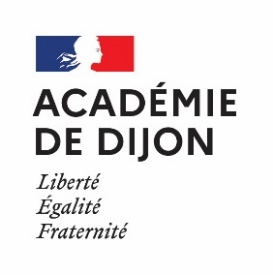 3.5 EBEP SUITE : OUTILS SPÉCIFIQUES UTILISÉS (OBSERVATIONS, ÉVALUATION)
Inspection Pédagogique Régionale d'EPS -  Académie de Dijon
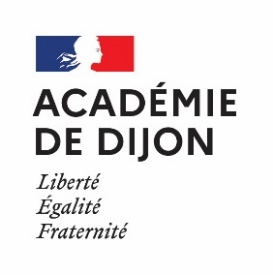 3.6 LES CERTIFICATS MÉDICAUX
Taux d’inaptitudes totales garçons et filles aux examens de la session de l’année : G:     %            F:      %              Total:    %
Taux d’inaptitudes totales garçons et filles aux examens de la session N-1 : G:     %            F:      %              Total:    %
Taux d’inaptitudes totales garçons et filles aux examens de la session N-2 : G:     %            F:      %              Total:    %
Se référer au vadémécum EPS adaptée sur le site académique EPS
https://eps.wp.ac-dijon.fr/2024/12/18/vademecum-eps-adaptee/
Inspection Pédagogique Régionale d'EPS -  Académie de Dijon
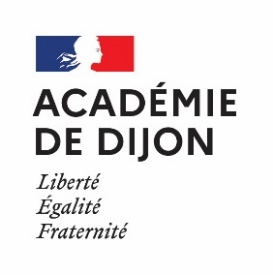 3.7 L’EPS DANS LA DYNAMIQUE DE L'ÉTABLISSEMENT
Inspection Pédagogique Régionale d'EPS -  Académie de Dijon
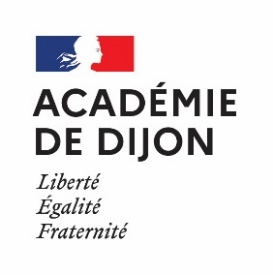 3.8  LIAISONS INTER-DEGRÉS
Inspection Pédagogique Régionale d'EPS -  Académie de Dijon
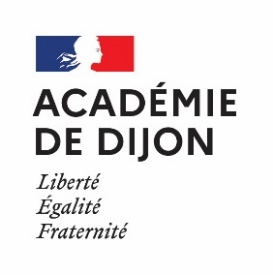 3.9 EPS ET NUMÉRIQUE
Document utilisable : droit à l’image et à la voix 
https://eps.wp.ac-dijon.fr/2024/12/17/numerique-reglementation-et-ethique/
Inspection Pédagogique Régionale d'EPS -  Académie de Dijon
3.10 CONTRIBUTION AUX PARCOURS ÉDUCATIFS
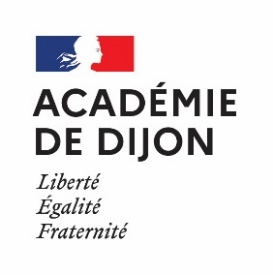 Inspection Pédagogique Régionale d'EPS -  Académie de Dijon
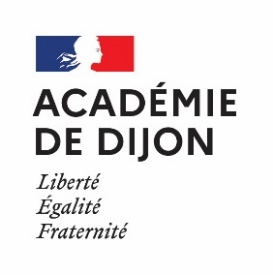 ETAPE 4  : DETERMINER DES INDICATEURS D’EVALUATION QUI DOIVENT PERMETTRE DE MESURER, À UNE ÉCHÉANCE DONNÉE, L’ATTEINTE OU NON DES OBJECTIFS FIXÉS
INDICATEURS OBJECTIFS : évolution de 
La moyenne générale aux examens
La moyenne filles et la moyenne garçons
Écart garçons/filles
Taux d’inaptitudes, global, filles et garçons
Etc.

INDICATEURS SUBJECTIFS : 
Climat de classe 
Estime de soi 
Relations entre les élèves ou entre les élèves et les personnels…
Etc.
Inspection Pédagogique Régionale d'EPS -  Académie de Dijon
L’association sportive
Les étapes d’élaboration du projet de développement de l’AS
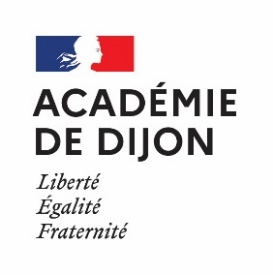 Etape 1. Etablir un diagnostic : description du contexte et analyse des besoins de formation des élèves
Etape 2. Définir des objectifs en relation avec le projet d’établissement
Etape 3. Formuler un plan d’action en précisant ce qui sera mis en œuvre pour atteindre les objectifs
Etape 4. Déterminer des indicateurs d’évaluation qui doivent permettre de mesurer, à une échéance donnée, l’atteinte ou non des objectifs fixés
Inspection Pédagogique Régionale d'EPS -  Académie de Dijon
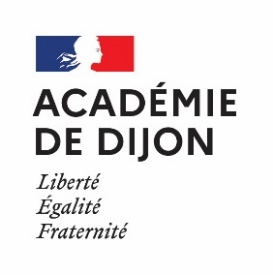 ETAPE 1 : DIAGNOSTIC
Nombre de forfaits AS dans l’équipe EPS :
Inspection Pédagogique Régionale d'EPS -  Académie de Dijon
ETAPE 1 : DIAGNOSTIC (suite)
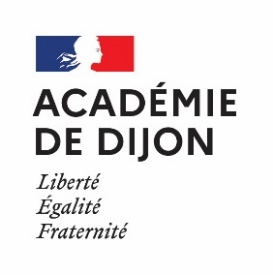 Inspection Pédagogique Régionale d'EPS -  Académie de Dijon
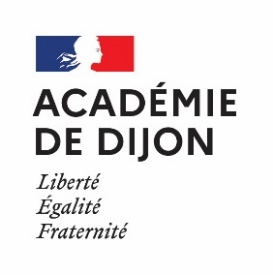 ETAPE 2 : FIXER DES OBJECTIFS en lien avec les projets d’EPS et d’établissement
Inspection Pédagogique Régionale d'EPS -  Académie de Dijon
ETAPE 3 : FORMULER UN PLAN D’ACTION
L’Association sportive
Inspection Pédagogique Régionale d'EPS -  Académie de Dijon
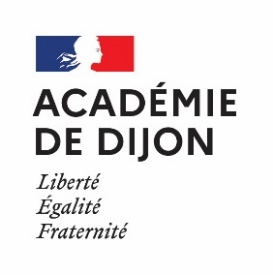 ETAPE 4  : DETERMINER DES INDICATEURS D’EVALUATION QUI DOIVENT PERMETTRE DE MESURER, À UNE ÉCHÉANCE DONNÉE, L’ATTEINTE OU NON DES OBJECTIFS FIXÉS.
Résultats sportifs
% de licenciés (garçons et filles) et son évolution
Prise en compte des élèves en situation de handicap 
Participation aux compétitions de sport partagé
Nombre de jeunes officiels
Implication des élèves dans la vie associative 
Etc.


INDICATEURS SUBJECTIFS : 
Impact sur le climat scolaire
Rayonnement
Estime de soi
Etc.
Inspection Pédagogique Régionale d'EPS -  Académie de Dijon
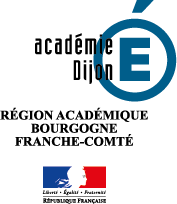 L’OPTION EPS
             Les étapes d’élaboration du projet spécifique d’option EPS
Etape 1. Etablir un diagnostic : description du contexte et analyse des besoins de formation des élèves
Etape 2. Définir des objectifs en relation avec le projet d’établissement
Etape 3. Formuler un plan d’action en précisant ce qui sera mis en œuvre pour atteindre les objectifs
Etape 4. Déterminer des indicateurs d’évaluation qui doivent permettre de mesurer, à une échéance donnée, l’atteinte ou non des objectifs fixés
Inspection Pédagogique Régionale d'EPS -  Académie de Dijon
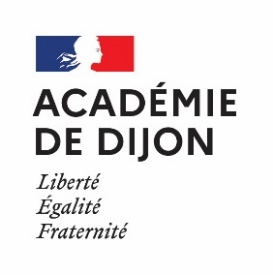 ETAPE 1  : ETABLIR UN DIAGNOSTIC
Inspection Pédagogique Régionale d'EPS -  Académie de Dijon
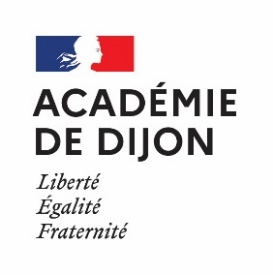 ETAPE 2 : FIXER DES OBJECTIFS EN LIEN AVEC LES PROJETS D’EPS ET D’ÉTABLISSEMENT
Inspection Pédagogique Régionale d'EPS -  Académie de Dijon
ETAPE 3 : FORMULER UN PLAN D’ACTION
*   En seconde : écrite, portfolio, animation d’une situation d’enseignement
       En première : en binôme, en groupe, en classe entière : ex organisation d’un raid nature, d’un spectacle, action caritative ou humanitaire
       En terminale :un dossier soutenu à l’oral.
*Thème d’études :Mondialisation, spécificités locales, cultures corporelles, égalité femmes-hommes, santé, prévention, protection  des risques, développement durable,  communication, intervention pédagogique, spectacle, inclusion, environnement et métiers du sport.
.
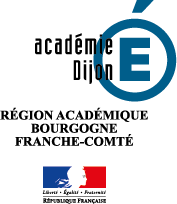 Lien utilisable  B.O    https://cache.media.education.gouv.fr/file/SP1-MEN-22-1-2019/92/1/spe574_annexe2_1062921.pdf
Inspection Pédagogique Régionale d'EPS -  Académie de Dijon
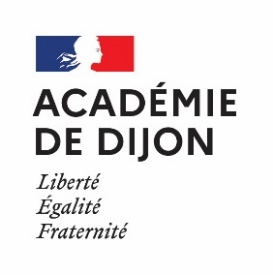 ETAPE  3.2  EVALUATION EN SECONDE
                             Réflexion sur un des thèmes d’étude choisi par l’enseignant
3 référentiels (outils d’évaluation) à construire

Référentiel APSA 1 (diapositives 10 et 11)

Référentiel APSA 2

Référentiel de la « production » (écrit, portfolio, animation d’une situation d’enseignement)
 en lien avec le thème d’étude choisi par l’enseignant
Inspection Pédagogique Régionale d'EPS -  Académie de Dijon
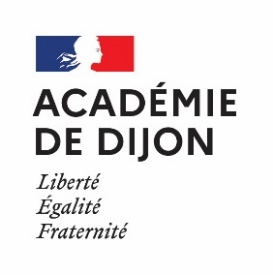 ETAPE 3.3.  EVALUATION EN PREMIERE
Conduite d’un projet collectif en relation avec 1 ou des thèmes d’étude proposés
3 référentiels (outils d’évaluation) à construire

Référentiel APSA 1 (diapositives 10 et 11)

Référentiel APSA 2

Référentiel de la « production » (en binôme, en groupe, en classe entière : ex organisation d’un raid nature, d’un spectacle, action caritative ou humanitaire ) en lien avec le thème d’étude choisi
Inspection Pédagogique Régionale d'EPS -  Académie de Dijon
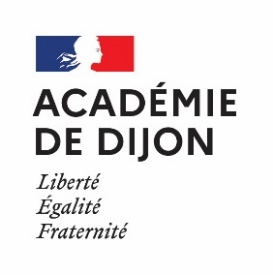 ETAPE  3.4  EVALUATION EN TERMINALE
Conduite d’une étude en lien avec une thématique choisie par l’élève et avec une/des APSA
3 référentiels (outils d’évaluation) à construire :

Référentiel APSA 1 (diapositives 10 et 11)

Référentiel APSA 2

Référentiel de la « production »: un dossier soutenu à l’oral qui prend appui sur une science (physiologie, anatomie, psychologie, marketing..) et une technologie (numérique, techniques corporelles…).
Inspection Pédagogique Régionale d'EPS -  Académie de Dijon
Exemples de 2 parcours de formation en enseignement optionnel EPS
ANNEXE   L’ OPTION EPS
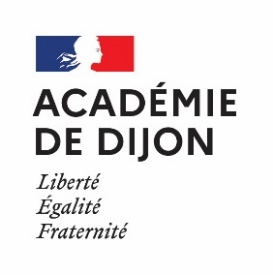 ETAPE 4  : DETERMINER DES INDICATEURS D’EVALUATION PERMETTANT DE MESURER, À UNE ÉCHÉANCE DONNÉE, L’ATTEINTE OU NON DES OBJECTIFS FIXÉS.
INDICATEURS OBJECTIFS : 
Moyenne des élèves dans l’enseignement optionnel
Résultats scolaires 
Orientation vers les métiers du sport
Taux de réussite dans le supérieur à n+1
Evolution des effectifs et suivi des cohortes
Etc.

INDICATEURS SUBJECTIFS : 
Impact sur le climat scolaire
Rayonnement
Estime de soi
Etc.
Inspection Pédagogique Régionale d'EPS -  Académie de Dijon
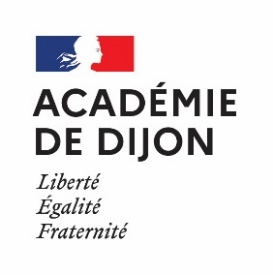 LES SECTIONS SPORTIVES SCOLAIRES
https://eps.wp.ac-dijon.fr/2025/01/14/les-sections-sportives-scolaires/
Déposer le projet de la section et la convention éventuelle avec le partenaire  sportif
Inspection Pédagogique Régionale d'EPS -  Académie de Dijon
AUTRES ENSEIGNEMENTS :EPPCS  /spécialité Art - Danse, option Art- danse, baccalauréat technologique 2STMD…
https://eps.wp.ac-dijon.fr/examens-lycee-general-et-technologique/ 

SPORTIFS DE HAUT NIVEAU: https://eps.wp.ac-dijon.fr/sportifs-de-haut-niveau/
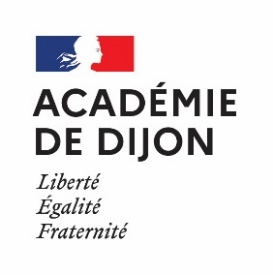 Modalités d’organisation de l’enseignement, d’encadrement et d’évaluation, convention…
Inspection Pédagogique Régionale d'EPS -  Académie de Dijon